A Imaculada!(Dia 8 de Dezembro)
Preparação para a festa de nossa Senhora das Graças.
(Dia 27 de Novembro)
This Photo by Unknown Author is licensed under CC BY
Oração Inicial:Sinal da Cruz…Oh Maria concebida sem pecado, rogai por nós que recorremos á Vós!
Ofício da Imaculada Conceição da Virgem Maria(parte):
Agora lábios meus dizei e anunciai, os grandes louvores á Virgem Mãe de Deus. Sede em meu favor Virgem soberana, livrai-me do inimigo com o Vosso valor. - -    
Oração:Santa Maria, Rainha dos céus, Mãe de Nosso Senhor Jesus Cristo, Senhora do mundo, que a nenhum pecador desamparais nem desprezais; ponde, Senhora, em mim os olhos de Vossa piedade e alcançai de Vosso amado Filho o perdão de todos os meus pecados, para que eu que agora venero com devoção Vossa Santa e Imaculada Conceição, mereça na outra vida alcançar o prêmio da bem-aventurança, pelo merecimento de Vosso Bendito Filho Jesus Cristo, Nosso Senhor, que com o Pai e o Espírito Santo, vive e reina para sempre. Amém.
2
This Photo by Unknown Author is licensed under CC BY-SA-NC
This Photo by Unknown Author is licensed under CC BY
Aparição de nossa Senhora a Santa Catarina Labouré(Dia 28 Nov.). Fonte: https://comshalom.org“Na capela das Irmãs Filhas da Caridade de São Vicente de Paulo, na França, em uma tarde de sábado, no dia 27 de novembro de 1830, Santa Catarina Labouré teve uma visão de Nossa Senhora das Graças. A Virgem Santíssima estava de pé sobre um globo, segurando com as duas mãos um outro globo menor, sobre o qual aparecia uma cruzinha de ouro. Dos dedos das suas mãos, que de repente encheram-se de anéis com pedras preciosas, partiam raios luminosos em todas as direções e, num gesto de súplica, Nossa Senhora oferecia o globo ao Senhor.Santa Catarina Labouré relatou assim sua visão: “A Virgem Santíssima baixou para mim os olhos e me disse no íntimo de meu coração: ‘Este globo que vês representa o mundo inteiro (…) e cada pessoa em particular. Eis o símbolo das graças que derramo sobre as pessoas que as pedem.’ Desapareceu, então, o globo que tinha nas mãos e, como se estas não pudessem já com o peso das graças, inclinaram-se para a terra em atitude amorosa. Formou-se em volta da Santíssima Virgem um quadro oval, no qual em letras de ouro se liam estas palavras que cercavam a mesma Senhora: Ó Maria, concebida sem pecado, rogai por nós que recorremos a vós. Ouvi, então, uma voz que me dizia: ‘Faça cunhar uma medalha por este modelo; todas as pessoas que a trouxerem receberão grandes graças, sobretudo se a trouxerem no pescoço; as graças serão abundantes, especialmente para aqueles que a usarem com confiança.’ “ Então o quadro se virou, e no verso apareceu a letra M, monograma de Maria, com uma cruz em cima, tendo um terço na base; por baixo da letra M estavam os corações de Jesus e sua Mãe Santíssima. O primeiro cercado por uma coroa de espinhos, e o segundo atravessado por uma espada. Contornando o quadro havia uma coroa de doze estrelas.”
3
Leitura do Livro de Judite capítulo 13, versículos 6-10,17-18. “6 Então Judite se aproximou da coluna da cama, que ficava junto à cabeça de Holofernes, e pegou a espada dele. 7 Depois chegou perto da cama, agarrou a cabeleira de Holofernes, e pediu: “Dá-me força agora, Senhor Deus de Israel”. 8 E com toda a força, deu dois golpes no pescoço de Holofernes e lhe cortou a cabeça. 9 Rolou o corpo do leito e tirou o mosquiteiro das colunas. Depois saiu, entregou a cabeça de Holofernes para a serva, 10 que a colocou na sacola de alimentos. E saíram juntas, como de costume, para rezar. Atravessaram o acampamento, rodearam o vale, subiram a encosta de Betúlia e chegaram à porta da cidade. 17 Todos ficaram assombrados e, inclinando-se em adoração a Deus, disseram a uma só voz: “Bendito sejais, nosso Deus, porque hoje aniquilaste os inimigos do teu povo!” 18 E Ozias disse a Judite: “Que o Deus Altíssimo abençoe você, minha filha, mais que a todas as mulheres da terra.”   @Bíblia Sagrada online Paulus-Edição Pastoral
A medalha Milagrosa
Frente
Verso
4
Prefigurações de nossa Senhora nas Sagradas Escrituras.
A Virgem Maria é a MULHER que em Gênesis seria a descendência de Eva que esmagaria a cabeça da serpente, como é descrito no Livro do Apocalipse.
Nossa Senhora é  Rainha Mãe! Como a rainha Ester intercedeu pelo seu povo junto ao rei Assuero, também nossa Senhora intercede por nós junto ao Rei dos reis-Jesus.
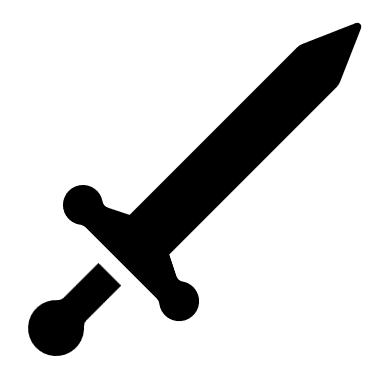 A Virgem Maria sempre foi fiel a Deus.  Assim como a  estrangeira Rute faz parte da genealogia de nosso Senhor Jesus Cristo pela sua fidelidade á Deus, a Virgem Maria também.
Nossa Senhora é a invicta Judite. 
Tal como lemos a judia Judite foi implacável contra o inimigo de seu povo, assim nossa Senhora é contra os demónios.
5
Nossa Senhora é Imaculada!!! www.CançãoNova.com”...Em Lourdes, na França, Nossa Senhora apareceu para a menina Bernadette. Era o ano de 1858. Em 1854 o Papa Pio IX tinha proclamado solenemente o dogma da Imaculada Conceição de Maria. Então, quatro anos depois, a própria Virgem Maria, em pessoa, quis confirmar este dogma. Foi quando em 25 de março de 1858, na festa da Anunciação, revelou seu Nome a Santa Bernadette nas aparições de Lourdes. Disse-lhe ela:Eu sou a Imaculada Conceição. A partir daí, o padre Peyramale, que era o Cura de Lourdes, passou a acreditar nas aparições de Maria...”
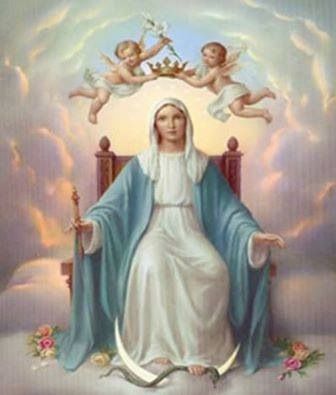 Rainha
Mãe
A firmeza de Maria contra o inimigo.
A sua força implacável contra o pecado.
O seu comando aos Anjos no combate aos demónios.
O seu amor perfeito a Deus que afugenta o mal.
A sua humildade que derrotou os inimigos.
A Doçura de Maria para conosco seus filhos.
A sua Compaixão para com os pecadores.
O seu Amor de Mãe que a ninguém despreza.
O seu amor materno que nos conduz a Deus.
A sua dignidade de Mãe de Deus e nossa.
6
A Vitória!
De irmã Kelly Patrícia

---Um grande sinal apareceu no céu: Uma Mulher vestida de sol. Levava no ventre um Filho varão, que foi arrebatado para junto de Deus.        
Refrão:
Quem é esta que avança como o sol,brilhando como a lua, coroada de estrelas,terrível como os Anjos em sinal de batalha, temida em toda terra, a Rainha do Céu.
---Houve então no céu uma grande batalha: O Anjo Miguel derrotou o dragão e a antiga serpente foi banida para as trevas, e a sua cabeça esmagada por Maria. 
Refrão:
Quem é esta que avança como o sol,brilhando como a lua, coroada de estrelas, terrível como os Anjos em sinal de batalha,temida em toda terra, a Rainha do Céu.2x